Муниципальное бюджетное
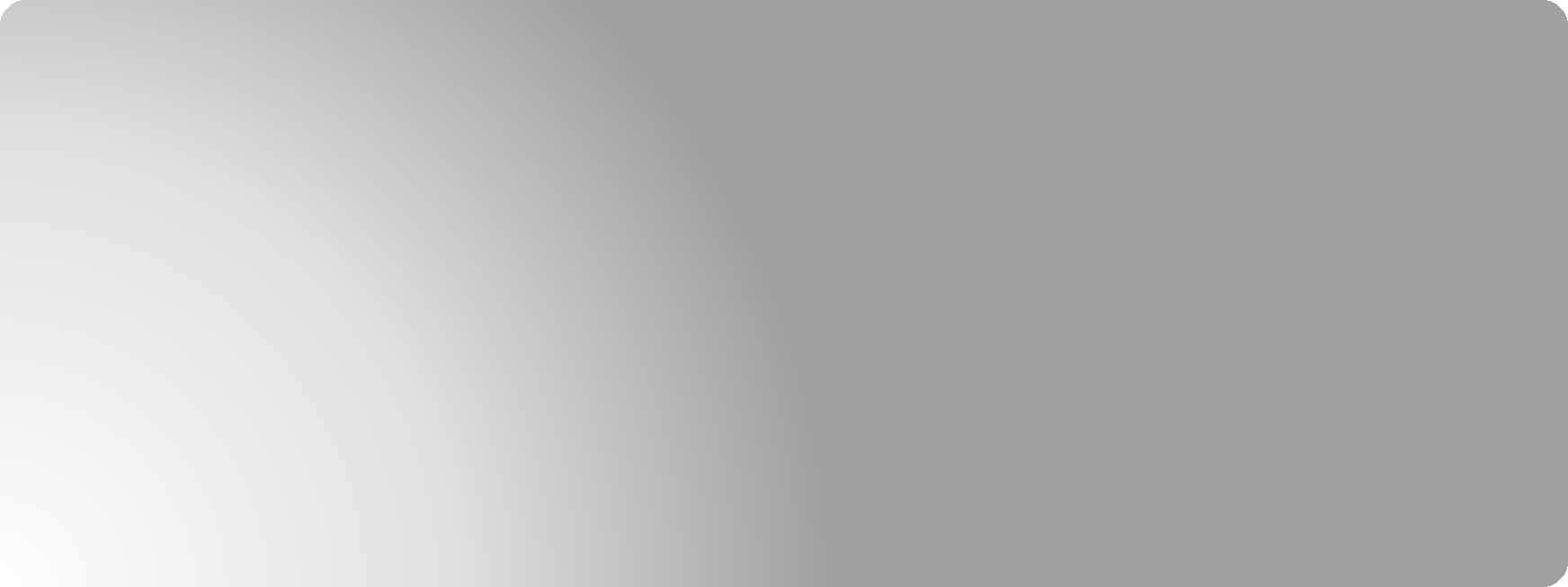 общеобразовательное учреждение
«Козьминская средняя общеобразовательная школа»
«Практика наставника».
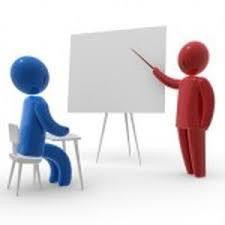 «…Как бы человек успешно не закончил педагогический вуз, как бы он не был талантлив,  если не будет учиться на опыте, никогда не будет  хорошим педагогом, я сам учился у более опытных педагогов…"
А.С. Макаренко
Цель		и основные задачи работы с  молодым специалистом.
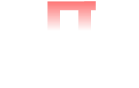 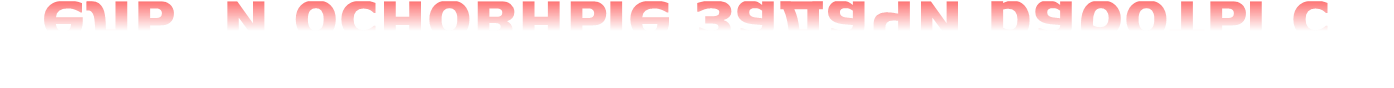 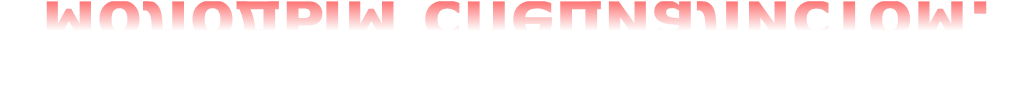 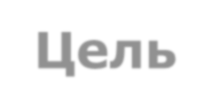 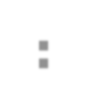 Цель: создание организационно-методических условий для успешной
адаптации молодого специалиста в условиях современной школы.
Задачи:
Привить молодому специалисту интерес к педагогической деятельности и закрепить учителя в образовательной  организации;
удовлетворить потребность молодого специалиста в непрерывном  образовании и оказании им помощи в преодолении различных  затруднений;
помочь внедрить современные подходы и передовые педагогические
технологии в образовательный процесс.
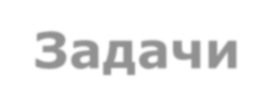 Модель работы с молодым специалистом
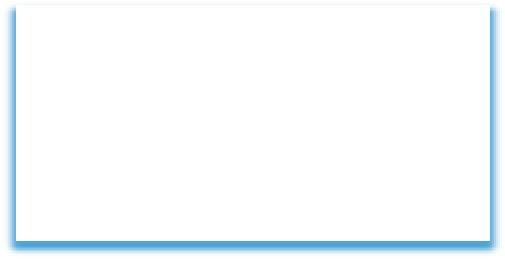 Я покажу,  ты  посмотри!
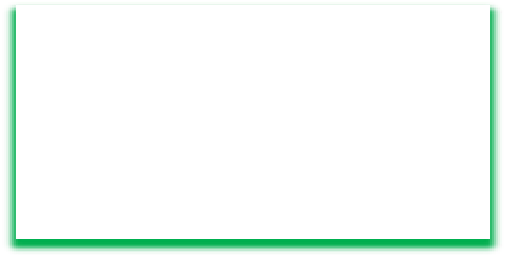 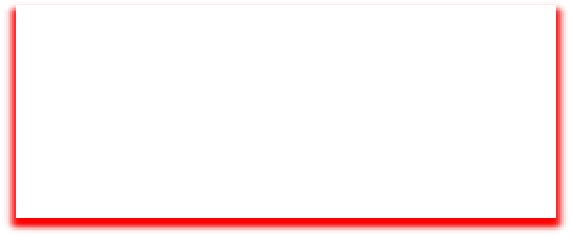 Я
расскажу,  ты  послушай!
Давай,  сделаем  вместе!
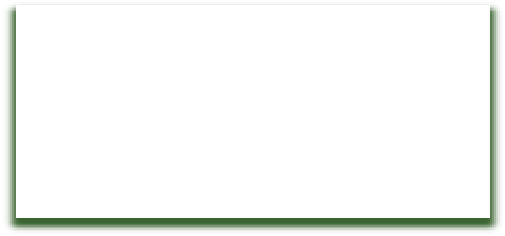 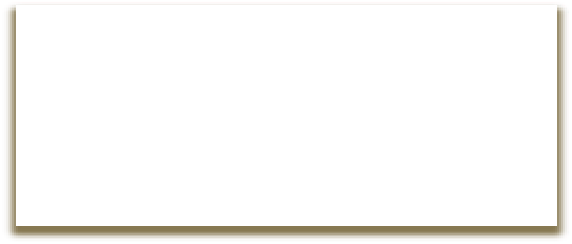 Сделай  сам- я  подскажу
Объясни,	что и  почему ты
делал!
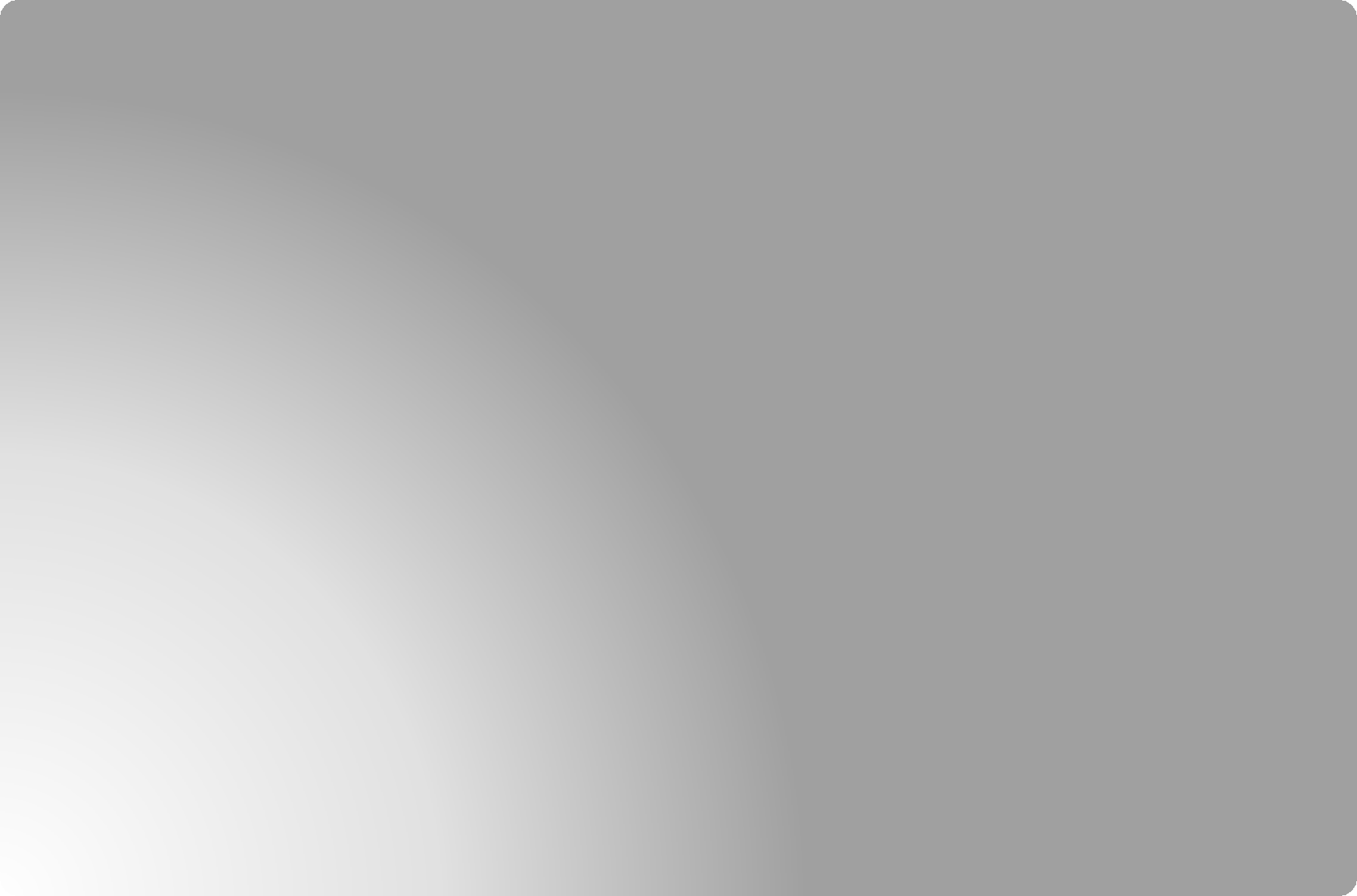 Знакомство
Цель этапа: изучение личностных качеств молодого педагога,  достоинств и недостатков его теоретических и практических умений  и навыков. Создание благоприятной дружелюбной обстановки  вокруг молодого педагога.
Мероприятия:
1.Изучение документов
(диплома, характеристики,  личностных студенческих  достижений).
2.Беседы, наблюдение за  общением с новыми  коллегами (характер, стиль  общения, желание идти на  контакт).
Результаты:  Установление  благоприятного  климата
взаимодействия с  педагогическим  коллективом.
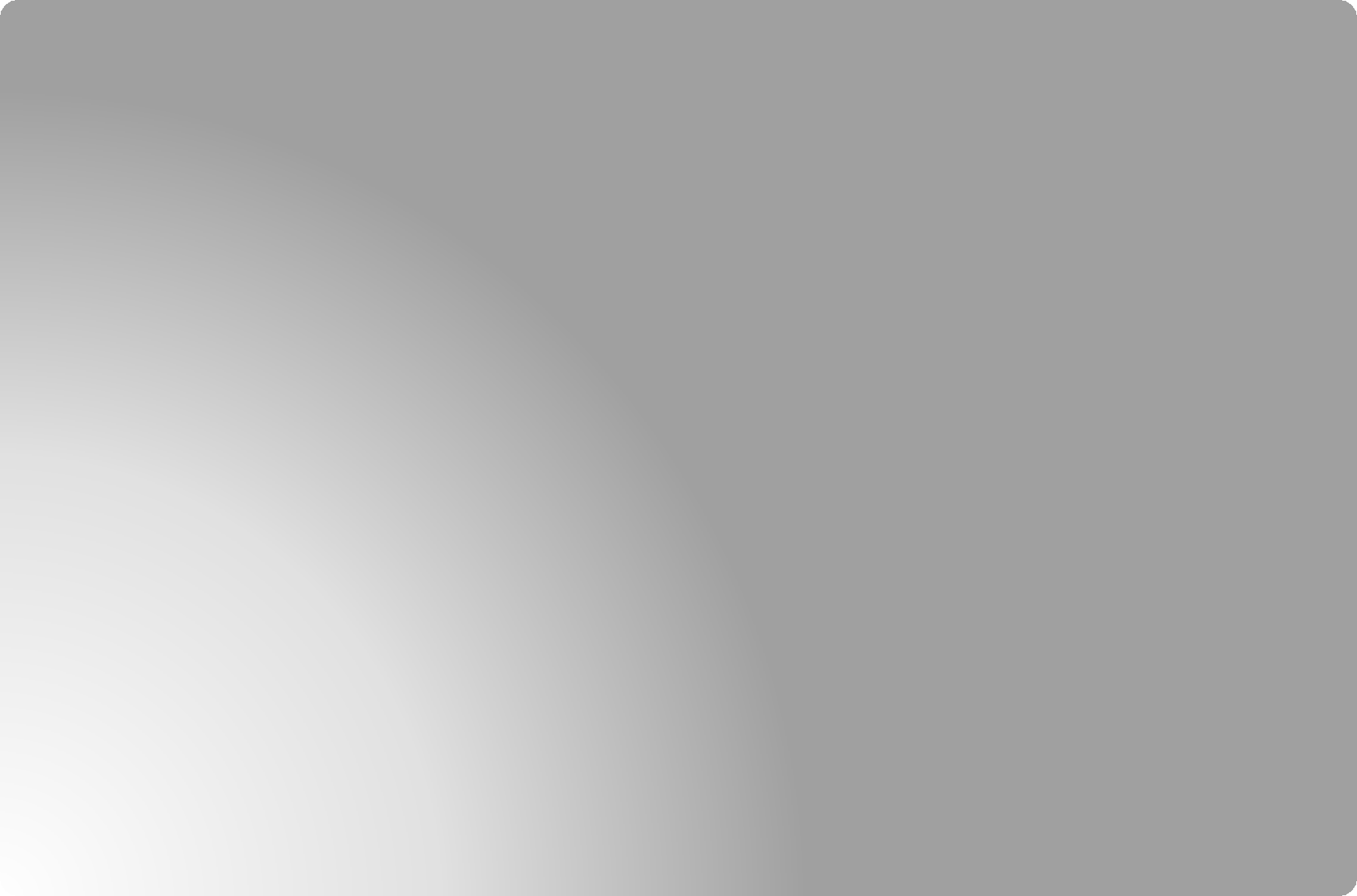 Обучение, передача опыта
Цель этапа: проверка уровня профессиональной компетенции молодого
педагога, определение и корректировка степени готовности к выполнению своих
функциональных обязанностей, методическая помощь.
Результаты:
Теоретические занятия по вопросам:
Правильность
Ведение школьной документации.
Составление рабочих программ, календарно-
тематического планирования.
Самоанализ урока.
Методические требования к современному  уроку.
Самообразование учителя.
Рефлексия собственной деятельности.
Ошибки начинающего педагога.
ведения школьной  документации.
	Методические  разработки уроков,  внеклассных
мероприятий,  внеурочной
деятельности.
Оказание
методической,
психологической
помощи в неожиданно  возникающих
ситуациях.
Практические занятия:
Посещение уроков молодого специалиста.
Посещение уроков молодым педагогом у  более опытных учителей.
Взаимопосещение уроков.
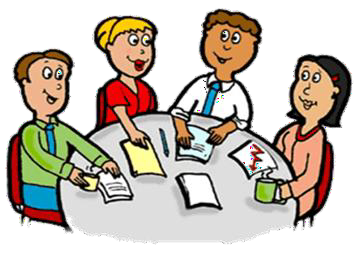 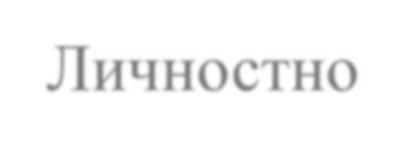 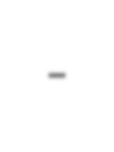 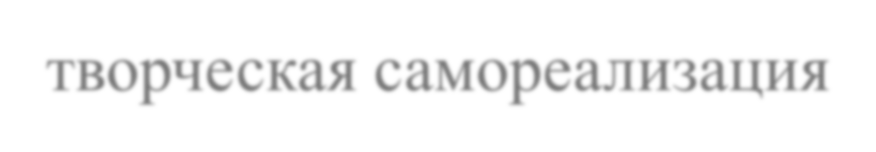 Личностно-творческая самореализация
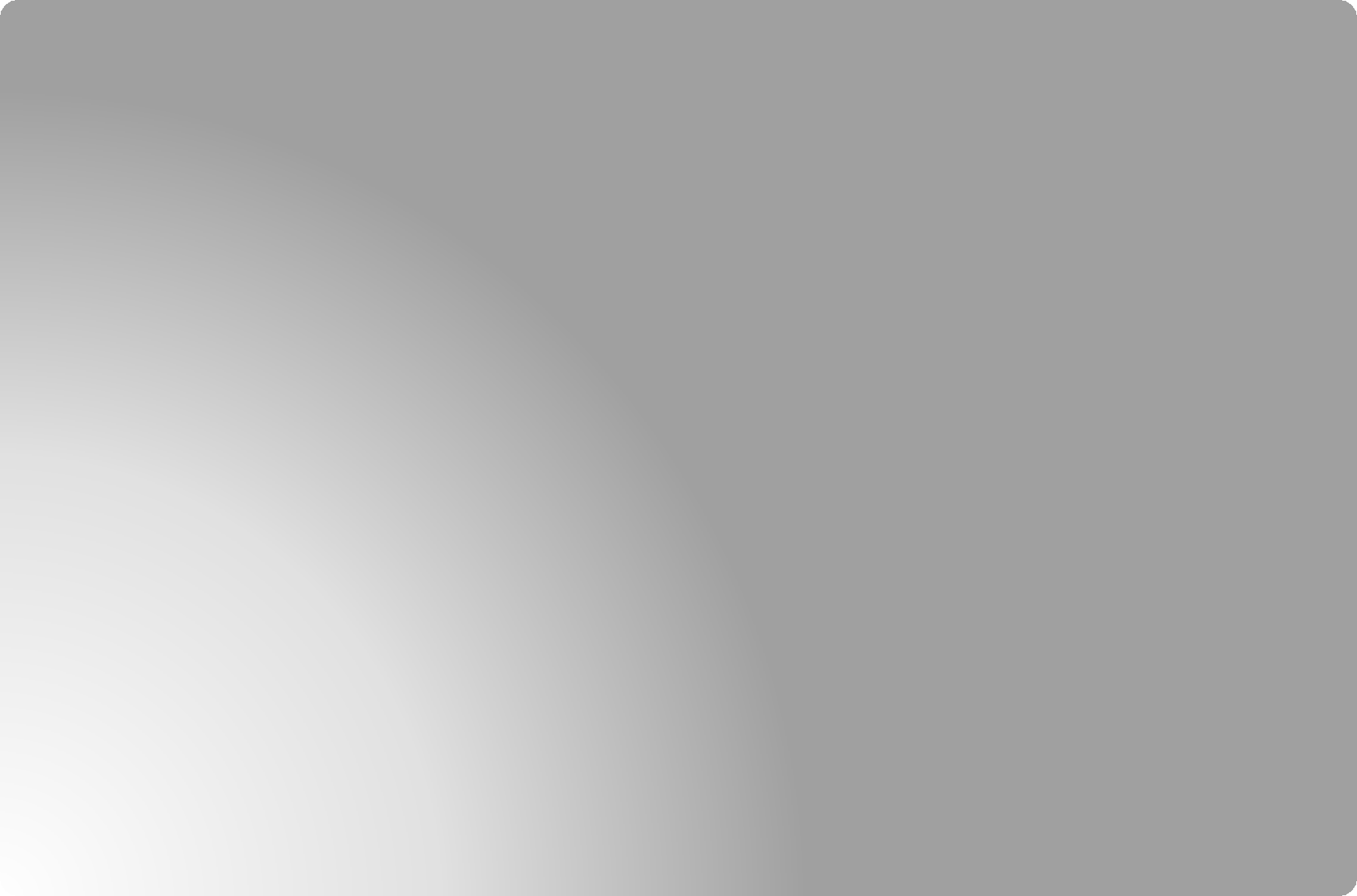 Цель этапа: раскрыть творческий потенциал молодого учителя, стимулировать,
направлять на деятельность, ориентированную на создание нового, т.е.  инновационную деятельность.
Исследование системно-деятельностного
подхода к процессу обучения,
обозначенного ФГОС НОО и ФГОС ООО
Использование современных  образовательных технологий  с методикой образования
Разработка моделей уроков.
Результаты:
Внедряет в свою работу  инновационные технологии
Создает портфолио
учителя
Аттестация
Выход на конкурс  профессионально-
педагогического мастерства.
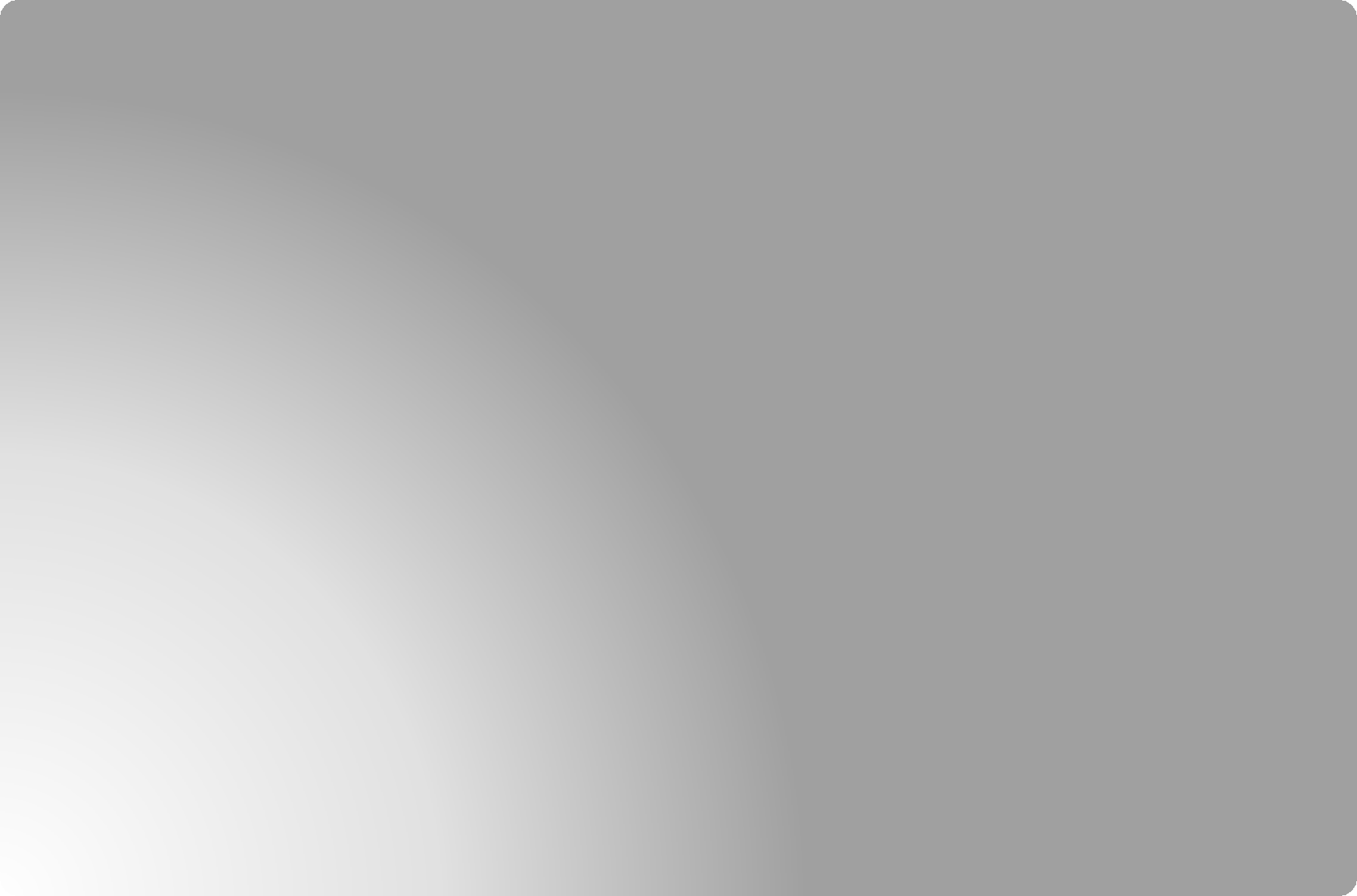 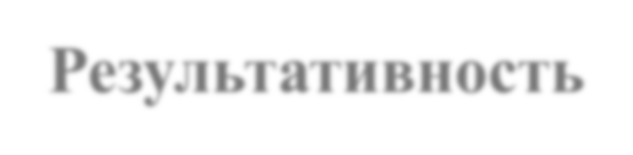 Результативность
Образовательная деятельность молодого специалиста  позволяет проследить:

активность молодого специалиста в методической работе школы
успешное овладение инновационными образовательными  технологиями
позитивную динамику учебных достижений	учащихся
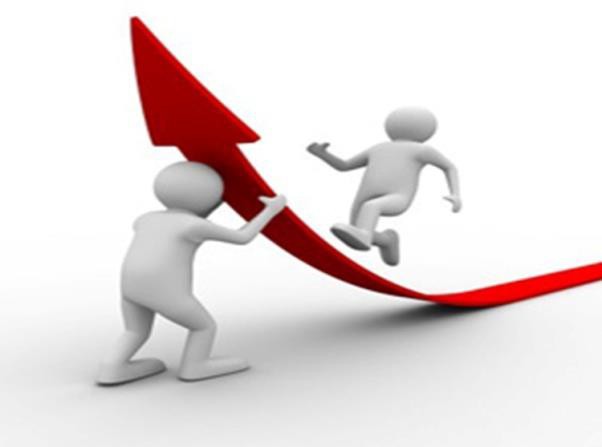 Портфолио молодого специалиста
Портфолио – сборник  документов, которые  позволяют судить о
становлении учителя, оценить  его достижения и  профессиональный рост
Модели и планы уроков,
методические разработки
Анализ уроков
Работы учителя по теме
самообразования
Участие в семинарах,
конкурсах, методическом
объединении
Внеклассные мероприятия
	Творческие работы  учащихся
Участие в школьных
мероприятиях
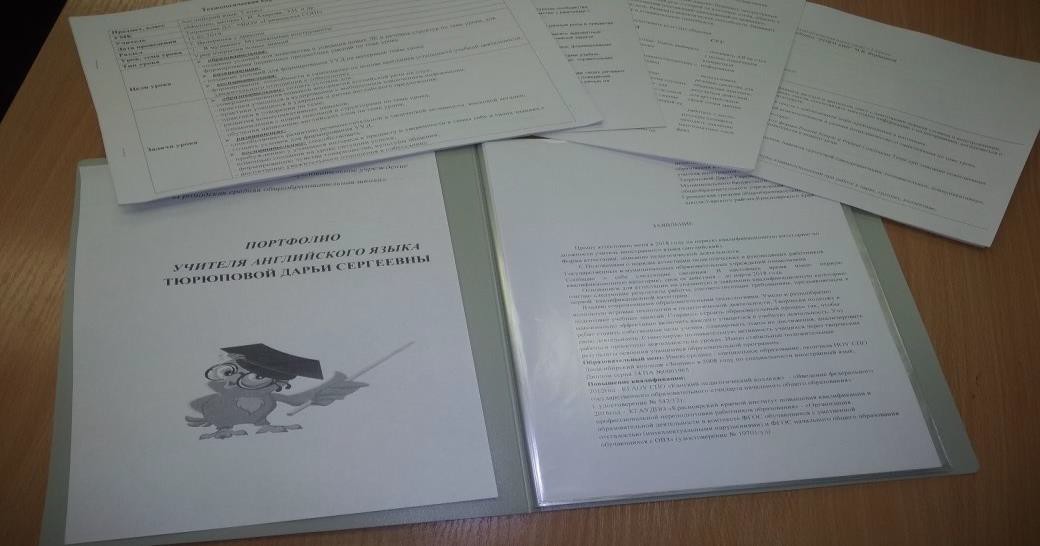 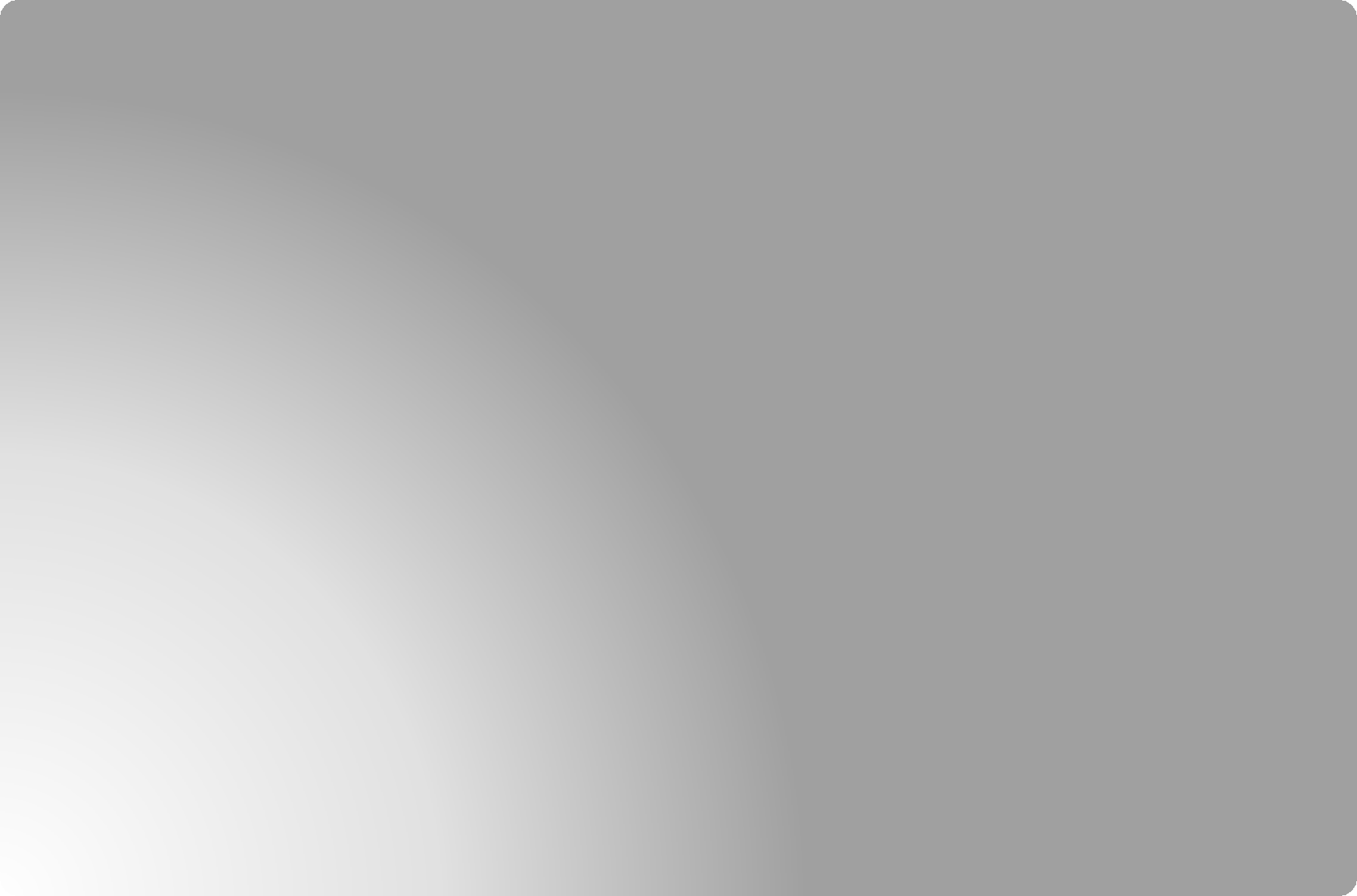 Оказание помощи
- в приобретении практических навыков,  необходимых для педагогической работы ;
в выработке умения применять	теоретические
знания в	практической деятельности;
в приобретении	опыта по освоению разнообразных  современных технологий обучения и развития  познавательной деятельности школьников.
Таким	образом,	система	работы	с	молодым
педагогом способствовует:
адаптации молодого педагога к новым условиям
труда;
формированию
его	заинтересованности	в
работе;
получению положительных результатов;
развитию педагогического потенциала;
созданию	педагогической	среды,	в	которой
молодой педагог нашел себя и востребован.
Преимущества наставничества.
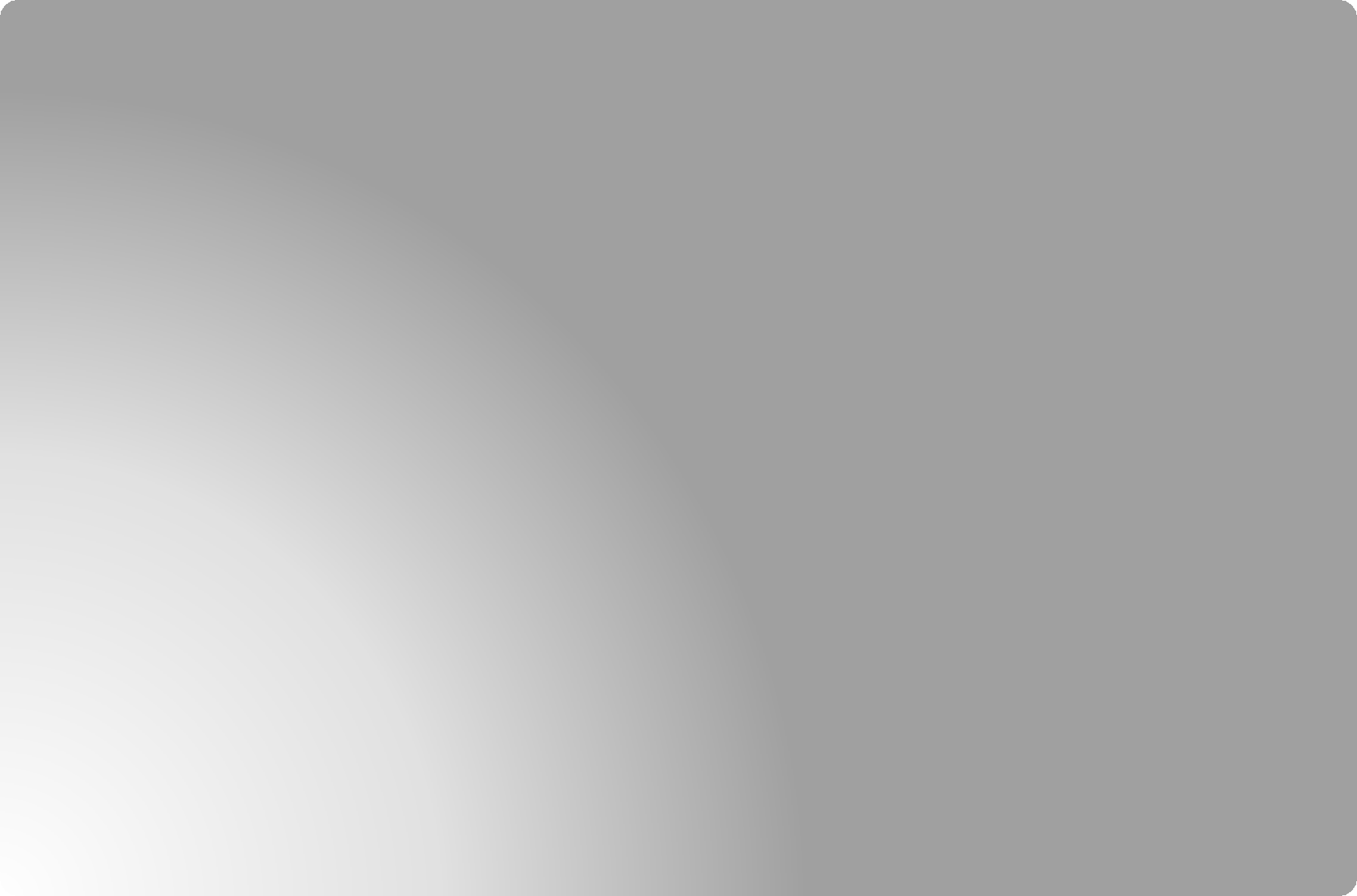 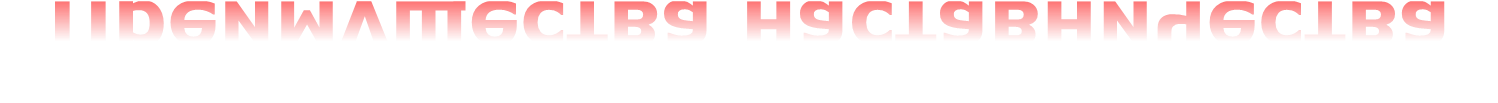 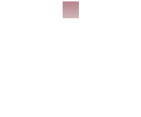 наставничество помогает увидеть и  наметить новые перспективы в сфере  своей педагогической деятельности  (Молодежь- вдохновитель идей);
Наставник ощущает свой вклад в систему  профессиональной адаптации  коллеги («Сею зерно мудрости»);
это стимул к самосовершенствованию  (Учитель должен «соответствовать»  возрасту своих подопечных);
Наставник сам учится у молодых специалистов и расширяет свой  арсенал «современных» навыков и  умений, осваивает современные  технологии обучения, стили
профессиональной деятельности, (Чтобы  быть детям интересными – мы должны все  это знать!!!)
общение с молодым поколением:
интересным, современным, креативным,  мобильным.
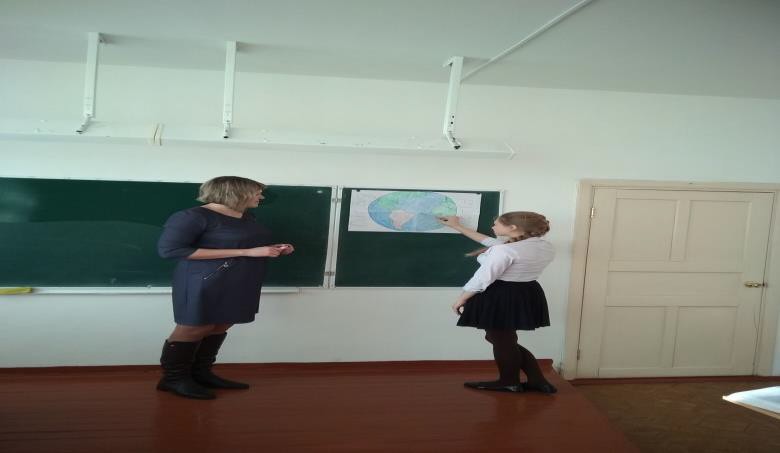 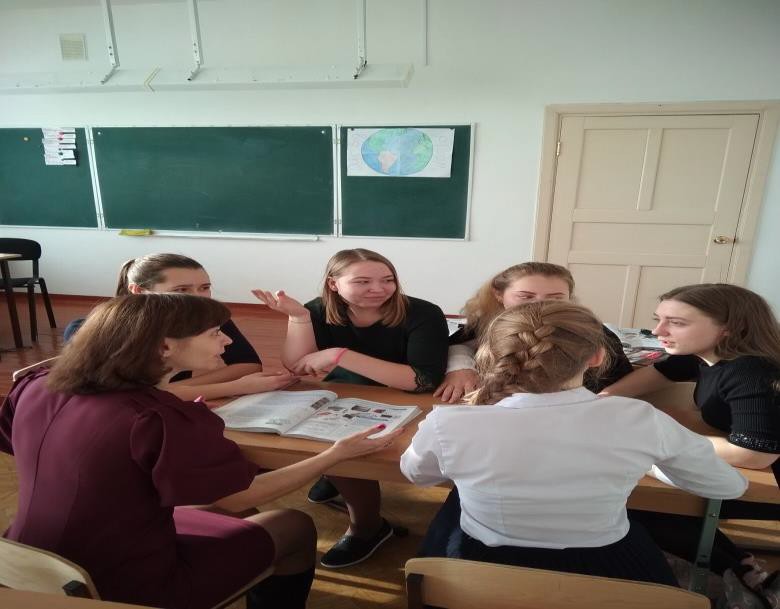 Спасибо за внимание!